Friends Together
Sung to the tune of “Mary Had a Little Lamb”
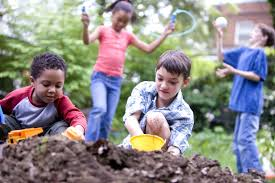 Shared Reading Week 8
Will you be a friend with me, friend with me, friend with me?
Will you be a friend with me and have some fun together?

Will you be a friend with me and toss a ball together?
Will you be a friend with me and make some art together?

Will you be a friend with me and make a mess together?
Will you be a friend with me and tell some jokes together?

Will you be a friend with me, friend with me, friend with me?
Will you be a friend with me and have some fun together?